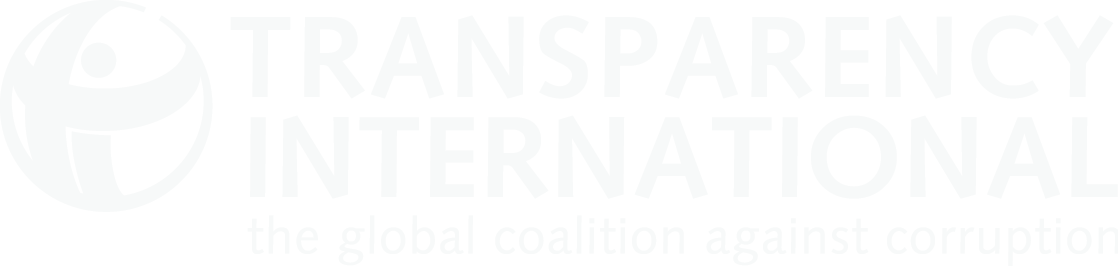 Participation, rÉdaction de rapports et sensibilisation au Mécanisme d’examen
Ádám földes – transparency international
Saly, Sénégal, 11 mai 2018

Email: afoldes@transparency.org
Pourquoi le Mécanisme d’examen de la cnucc m’est-IL utile ?
[Speaker Notes: - cross-cutting issues: right to information, protection of whistleblowers, codes of conduct, integrity of the judiciary, fair business sector]
OK, mais comment LE mettre en pratique?
[Speaker Notes: - cross-cutting issues: right to information, protection of whistleblowers, codes of conduct, integrity of the judiciary, fair business sector]
Plan de plaidoyer
Choisir un enjeu gagnant
Arbre à problèmes
Arbre à solution
Analyse des parties prenantes
Actions
Analyse de risques
Ressources
Développer un plan de plaidoyer anti-corruption – un guide pas à pas:
http://uncaccoalition.org/resources/advocacy/developing-an-advocacy-plan-a-step-by-step-guide-transparency-international.pdf
Les OBJeCTIfS des OSC pendant l’examen
POURQUOI PARTICIPER ?
Sensibiliser le public aux obligations découlant de la Convention 
Communiquer les attentes sur la performance
Améliorer la precision de l’évaluation 
Montrer le rôle joué par la société civile dans la lute anti-corruption
Utiliser une plateforme officielle afin de communiquer avec: 
Les gouvernements 
Le public au niveau national 
La communauté internationale
ÉTAPES & points D’ENTRÉE
QUAND LES OSC PEUVENT-ELLES ÊTRE IMPLIQUÉES ?
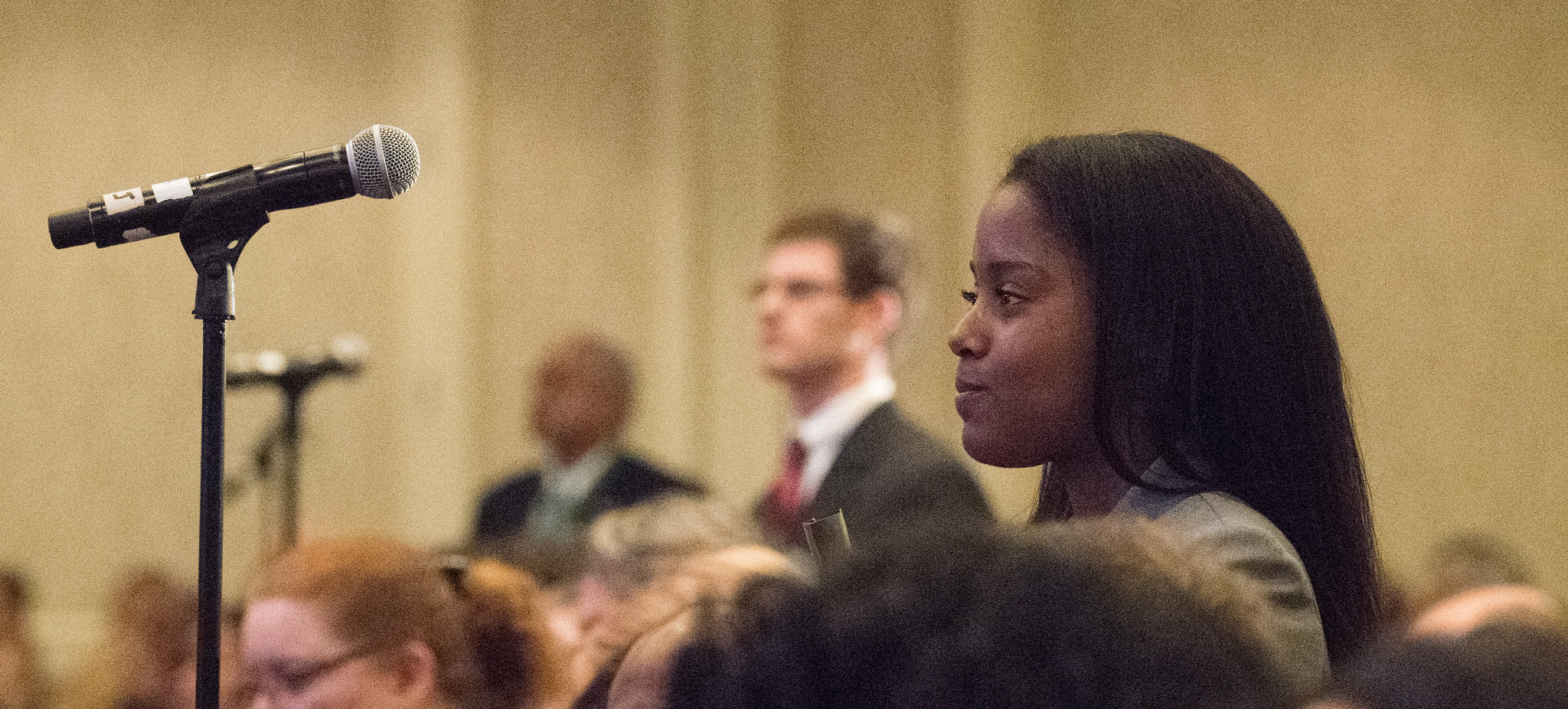 [Speaker Notes: Photo: Flickr, USDA by Lance Cheung.]
ÉTAPES & points D’ENTRÉE
QUAND LES OSC PEUVENT-ELLES ÊTRE IMPLIQUÉES ?
Auto-évaluation (contribution et publication)
Visite de pays ou évaluation par équipe examinatrice et contribution des OSC
Publication du rapport d’examen
Suivi post-examen

Transparence & participation: Optionnels mais necessaire
LES DOMAINES DE PARTICIPATION DES ONG
LES SUJETS QUI COMPTENT
Enjeux du processus: Plaidoyer & suivi
Transparence
Participation des OSC

Enjeux du contenu: Suivi & plaidoyer
Accès à l’information
Application par des lois et régulations
Application and exécution des lois et regulations, y compris les données
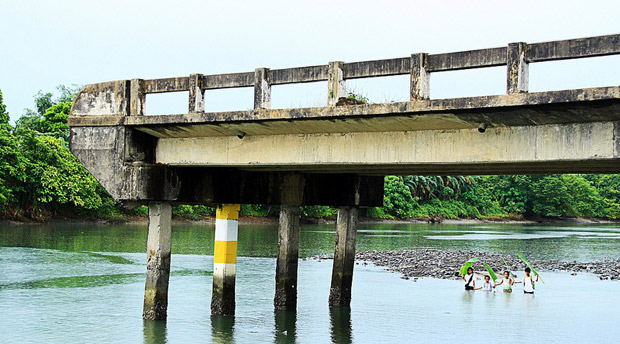 SUIVI & PLAIDOYER PAR LES OSC
QUELLES FORMES DE PARTICIPATION?
Plaidoyer pour un processus transparent et inclusif – et suivi du processus
Information publique – Nécessité de connaître le Point Focal & le calendrier 
Publication rapide des rapports
Préparer les contributions au processus d’évaluation y compris pour l’équipe examinatrice
Commenter le processus et les résultats 
Contribuer & commenter sur le suivi post-examen
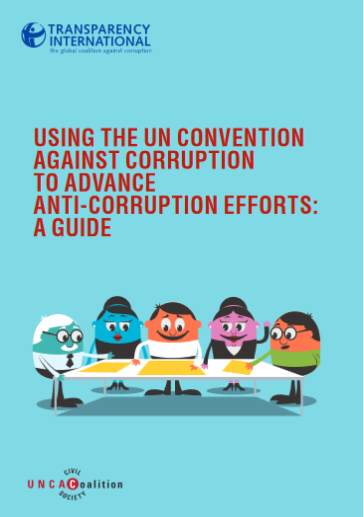 Publication des rapports d’examen
Auto-évaluations publiées par: Le Nigéria (Au 2e cycle également)
Rapports complets du 1er cycle publiés par: 
Niger, Nigéria, Malawi


Non publiés par:Bénin, Côte d’Ivoire, Gabon, Ghana, Libéria, Mali, Sénégal,Togo


Résumés analytiques du 1er cycle non-prêts: Comores, Congo Brazzaville, DRC, Soudan du Sud
Non publiées par:
Bénin, Comores, Congo Brazzaville, Côte d’Ivoire, RDC, Gabon, Ghana, Libéria, Malawi, Mali, Niger, Sénégal, Soudan du Sud, Togo
discussion
Quelle a été votre experience?
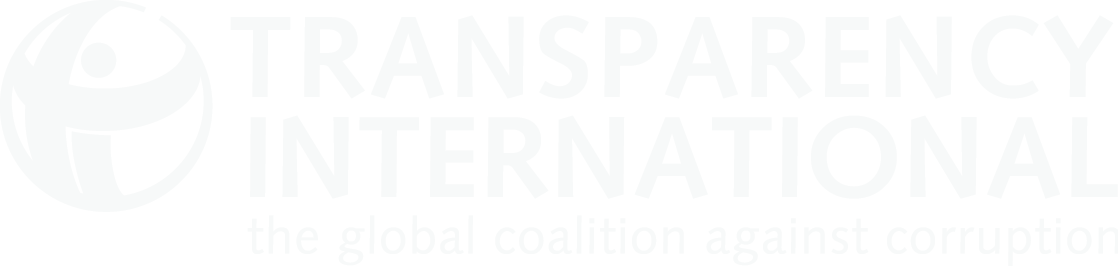 www.transparency.org
facebook.com/transparencyinternational
twitter.com/anticorruption
blog.transparency.org
© 2018 Transparency International. All rights reserved.